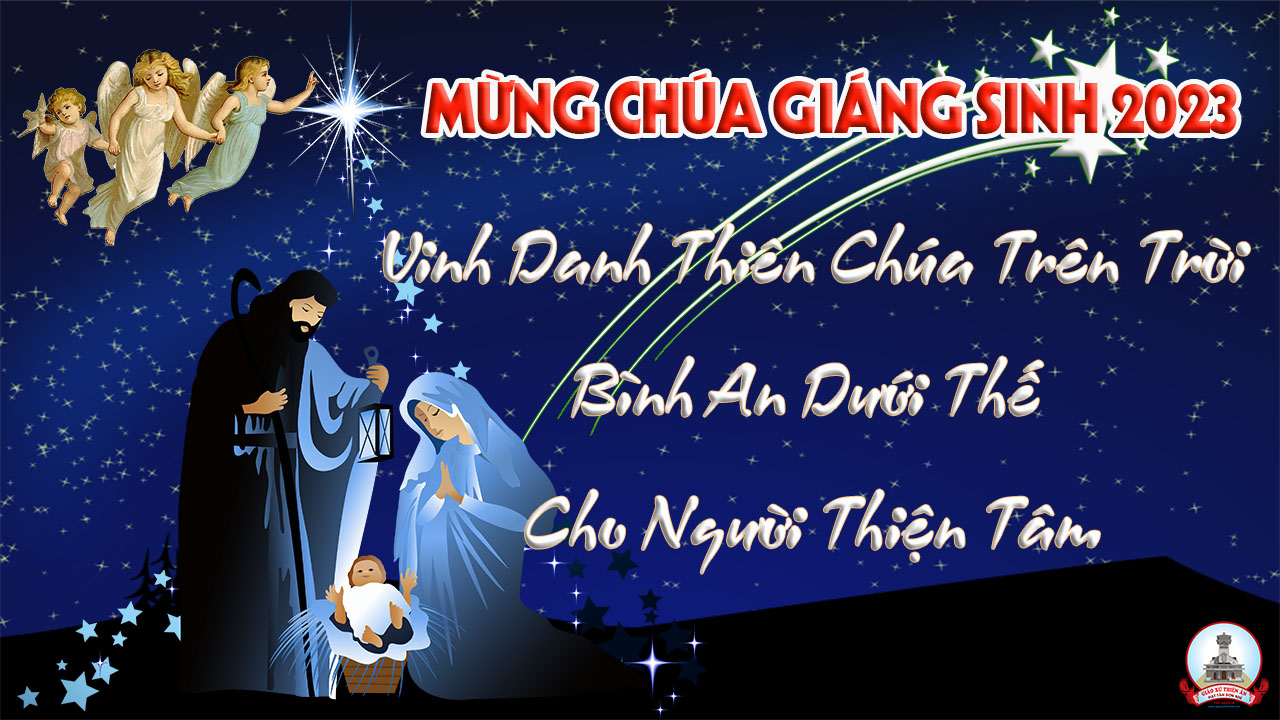 Ca Nhập Lễ 1Đêm Noel  Xuân Thảo
Pk1: Hôm nay, No-el về, hồn ơi lắng tai nghe, đàn muôn cung réo rắt, dồn dập tiếng chuông vàng. Hôm nay, No-el về, hồn ơi ngước trông xem, ngàn sao đêm lấp lánh, rộn ràng khắp thiên cung.
ĐK: Ôi No-el No-el, Đêm trời nhiệm mầu, cung nhạc an hòa. Ôi No-el No-el, đêm trời nhiệm mầu, lời thơ kính mến.
** Ôi đêm đông linh thiêng, Chúa Trời làm Người, đất trời giao hòa. Ôi đêm đông linh thiêng, Chúa Trời làm Người, và ở cùng ta.
Pk2: Hôm nay, No-el về trần gian hãy vui lên, hợp câu ca tiếng hát, hợp lòng với thiên triều. Hôm nay, No-el về, người ơi hãy vui lên, bình an cho nhân thế, người người Chúa thương yêu.
ĐK: Ôi No-el No-el, Đêm trời nhiệm mầu, cung nhạc an hòa. Ôi No-el No-el, đêm trời nhiệm mầu, lời thơ kính mến.
** Ôi đêm đông linh thiêng, Chúa Trời làm Người, đất trời giao hòa. Ôi đêm đông linh thiêng, Chúa Trời làm Người, và ở cùng ta.
Pk3: Hôm nay, No-el về, này ai chốn u mê, nào mau mau cất bước, tìm về ánh huy hoàng. Hôm nay, No-el về, này ai vẫn mong chờ, nào mau mau cất bước, tìm về chốn Bê-lem.
ĐK: Ôi No-el No-el, Đêm trời nhiệm mầu, cung nhạc an hòa. Ôi No-el No-el, đêm trời nhiệm mầu, lời thơ kính mến.
** Ôi đêm đông linh thiêng, Chúa Trời làm Người, đất trời giao hòa. Ôi đêm đông linh thiêng, Chúa Trời làm Người, và ở cùng ta.
Ca Nhập Lễ 2Noel về Lm. Nguyễn Duy
Pk1: No-el về, No-el về, nhạc yêu thương vang réo rắt trời mơ. No-el về, No-el về vạn ý thơ vang lên khắp trần gian.
** No-el về, No-el về nguồn bình an dào dạt trên dương thế. Chúa xuống trần đem ơn lành niềm ước mơ muôn dân đang đợi trông.
ĐK: Nào cùng hát lên bài ca, mừng giáng sinh trong đêm say hồng ân ôi yêu thương tràn lan Chúa đến trong trần gian.
Pk2: Đêm an bình đêm hy vọng Người tặng ban cho nhân thế niềm tin. Chúa giáng trần ôi nhiệm mầu nào có ai hiểu được thấu tình sâu.
** Qua bao đời muôn con người hằng đợi trông nguồn tình yêu cứu thế. Nay con người đã thấy rồi này bé thơ chính Chúa đã tặng ban.
ĐK: Nào cùng hát lên bài ca, mừng giáng sinh trong đêm say hồng ân, Ôi yêu thương tràn lan Chúa đến trong trần gian.
Pk3: Say ân tình con nghiêng mình thờ lạy Chúa bên hang đá nhỏ xinh. Cho con hiểu giữa cảnh đời dù đổi thay luôn son sắt niềm tin.
** Xin soi đường như sao lạ dìu con đi về trời cao yêu dấu. Tri ân người đã xuống trần để dẫn con lên quê hương trường sinh.
ĐK: Nào cùng hát lên bài ca, mừng giáng sinh trong đêm say hồng ân, Ôi yêu thương tràn lan Chúa đến trong trần gian.
KINH VINH DANH
Ca Lên Đi 2
Chủ tế: Vinh danh Thiên Chúa trên các tầng trời.  
Và bình an dưới thế, bình an dưới thế, cho người thiện tâm.
Chúng con ca ngợi Chúa. 
Chúng con chúc tụng Chúa. Chúng con thờ lạy Chúa. 
Chúng con tôn vinh Chúa. 
Chúng con cảm tạ Chúa vì vinh quang cao cả Chúa.
Lạy Chúa là Thiên Chúa, là Vua trên trời, là Chúa Cha Toàn Năng. Lạy Con Một Thiên Chúa, Chúa Giê-su Ki-tô.
Lạy Chúa là Thiên Chúa, là Chiên Thiên Chúa, là Con Đức Chúa Cha. Chúa xoá tội trần gian, xin thương, xin thương, xin thương xót chúng con.
Chúa xoá tội trần gian, Xin nhận lời chúng con cầu khẩn. Chúa ngự bên hữu Đức Chúa Cha, xin thương, xin thương, xin thương xót chúng con.
Vì lạy Chúa Giê-su Ki-tô, chỉ có Chúa là Đấng Thánh, chỉ có Chúa là Chúa, chỉ có Chúa là Đấng Tối Cao, cùng Đức Chúa Thánh Thần trong vinh quang Đức Chúa Cha. A-men. A-men.
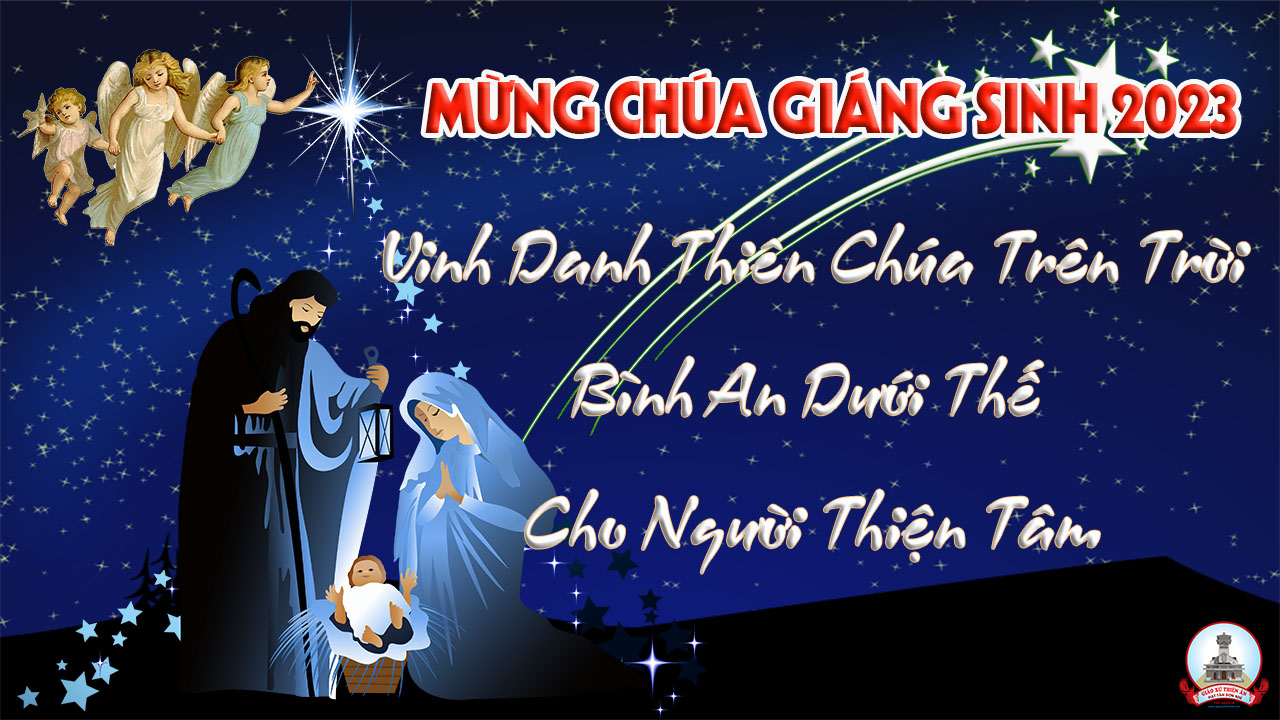 Thánh Vịnh 97
Lm. Kim Long
(4 câu)
ĐK: Toàn cõi đất này đã xem thấy ơn cứu độ, của Thiên Chúa chúng ta.
TK1: Hát lên một khúc tân ca, ngợi khen Chúa Trời. Vì Chúa đã tạo tác biết bao kỳ công. Nhờ tay, thực uy dũng Ngài đã vinh thắng, vinh thắng nhờ cánh tay thánh thiện của Ngài.
ĐK: Toàn cõi đất này đã xem thấy ơn cứu độ, của Thiên Chúa chúng ta.
Tk2: Chúa nay dọi chiếu trên ta, hồng ân cứu độ. Mạc khải cùng vạn quốc đức công bình đây. Tình thương, lòng trung tín rầy Ngài lại nhớ, ban xuống nhà Ích-diên, chính dân riêng Ngài.
ĐK: Toàn cõi đất này đã xem thấy ơn cứu độ, của Thiên Chúa chúng ta.
Tk3: Khắp nơi toàn cõi dương gian, rầy đã ngắm nhìn. nhìn Chúa dùng quyền phép, cứu độ trần gian. Nào mau ngợi khen Chúa, địa cầu muôn nơi, vui sướng đàn hát lên, hỉ hoan reo hò.
ĐK: Toàn cõi đất này đã xem thấy ơn cứu độ, của Thiên Chúa chúng ta.
Tk4: Hãy mau đàn hát lên đi, mừng vui kính Ngài, hòa khúc hạc cầm trổi, cất cao giọng ca. Kèn vang điệu réo rắt, hòa chen tiếng ốc, dâng Chúa, vị quốc vương để tung hô Ngài.
ĐK: Toàn cõi đất này đã xem thấy ơn cứu độ, của Thiên Chúa chúng ta.
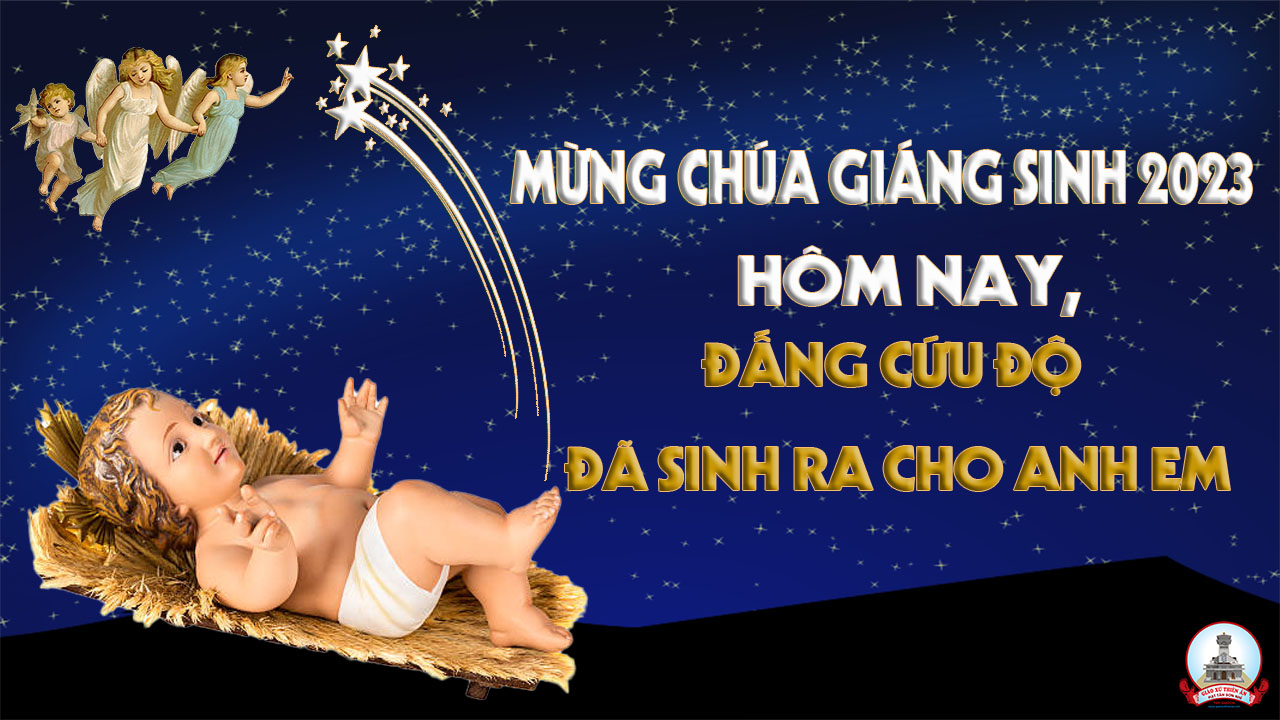 Alleluia-Alleluia:  Ngày thánh đã rọi sáng trên chúng ta, hỡi muôn dân, hãy đến thờ lạy Chúa, vì hôm nay ánh sáng huy hoàng đã chiếu tỏa khắp địa cầu. Alleluia…
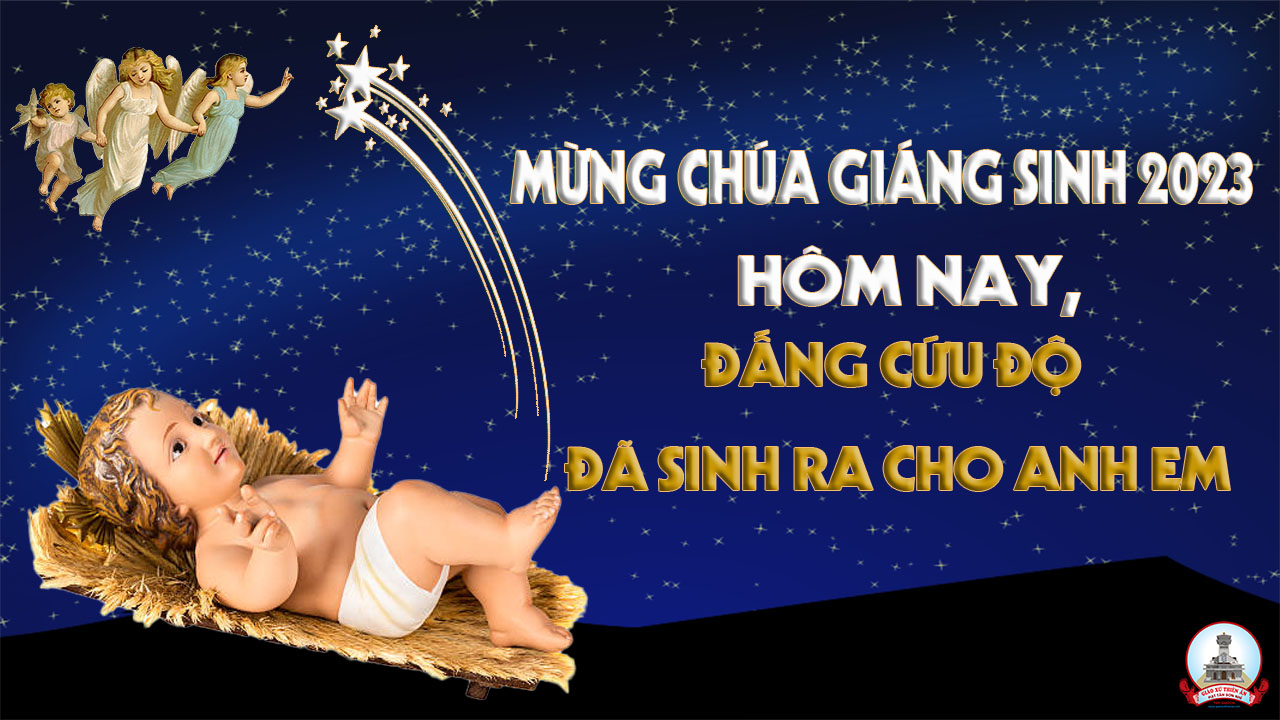 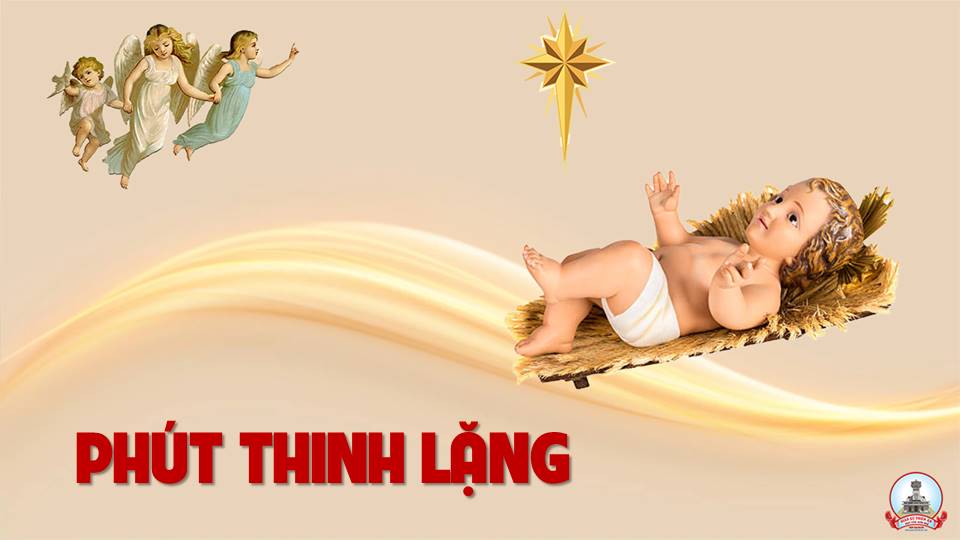 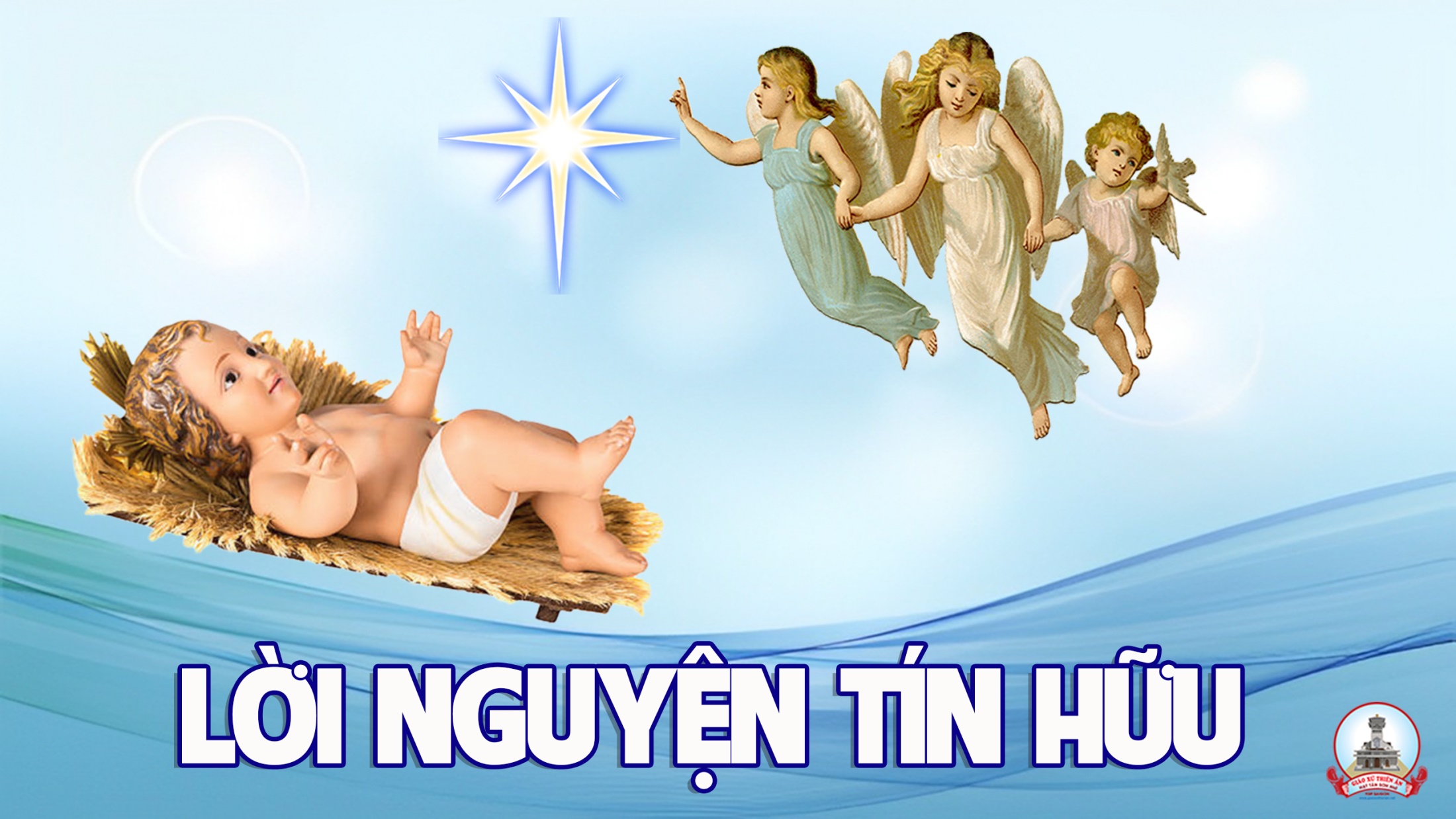 Ca Dâng Lễ
Tâm Sự Một Đêm Đông 
Lm Văn Chi
ĐK: (Con chẳng có gì dâng về cho Chúa, Chúa Hài Đồng ơi ) Con chẳng có gì dâng về cho Chúa, vàng hương quý giá trên đời. (Mộc dược dầu thơm hương ngát ) Con có gì dâng Chúa đêm nay.
** (Ôi đêm diệu huyền con quỳ bên Chúa, bên hang đá thô sơ nghèo hèn ). Con vẫn lặng quỳ, có gì dâng Chúa, thì nay dâng hiến xác hồn. (Và đây tâm tư mơ ước ) đây trái tim con làm hang đá Bê-lem dâng Ngài. (dâng Ngài ).
Pk1: Nghe từng hồi chuông ngân, reo vang loan báo Tin Mừng, Chúa Ngôi Hai đã giáng sinh. Gió về ngập không gian, sao đêm lung linh mơ huyền, và Ngôi Hai giáng thế.
ĐK: (Con chẳng có gì dâng về cho Chúa, Chúa Hài Đồng ơi ) Con chẳng có gì dâng về cho Chúa, vàng hương quý giá trên đời. (Mộc dược dầu thơm hương ngát ) Con có gì dâng Chúa đêm nay.
** (Ôi đêm diệu huyền con quỳ bên Chúa, bên hang đá thô sơ nghèo hèn ). Con vẫn lặng quỳ, có gì dâng Chúa, thì nay dâng hiến xác hồn. (Và đây tâm tư mơ ước ) đây trái tim con làm hang đá Bê-lem dâng Ngài. (dâng Ngài ).
Pk2: Đêm nhiệm mầu linh thiêng, Ngôi Hai đã xuống gian trần, cứu nhân loại khỏi bất công. Chúa Trời ngàn vinh quang, nhưng nay sinh ra làm người, và mang thân yếu đuối.
ĐK: (Con chẳng có gì dâng về cho Chúa, Chúa Hài Đồng ơi ) Con chẳng có gì dâng về cho Chúa, vàng hương quý giá trên đời. (Mộc dược dầu thơm hương ngát ) Con có gì dâng Chúa đêm nay.
** (Ôi đêm diệu huyền con quỳ bên Chúa, bên hang đá thô sơ nghèo hèn ). Con vẫn lặng quỳ, có gì dâng Chúa, thì nay dâng hiến xác hồn. (Và đây tâm tư mơ ước ) đây trái tim con làm hang đá Bê-lem dâng Ngài. (dâng Ngài ).
Pk3: Con lặng quỳ lắng im, say sưa chiêm ngắm Vua Trời, rét run run giữa đêm đông. Tâm hồn đầy giá băng, nhưng luôn tin Đấng cứu đời, và Ngôi Hai cứu thế.
ĐK: (Con chẳng có gì dâng về cho Chúa, Chúa Hài Đồng ơi ) Con chẳng có gì dâng về cho Chúa, vàng hương quý giá trên đời. (Mộc dược dầu thơm hương ngát ) Con có gì dâng Chúa đêm nay.
** (Ôi đêm diệu huyền con quỳ bên Chúa, bên hang đá thô sơ nghèo hèn ). Con vẫn lặng quỳ, có gì dâng Chúa, thì nay dâng hiến xác hồn. (Và đây tâm tư mơ ước ) đây trái tim con làm hang đá Bê-lem dâng Ngài. (dâng Ngài ).
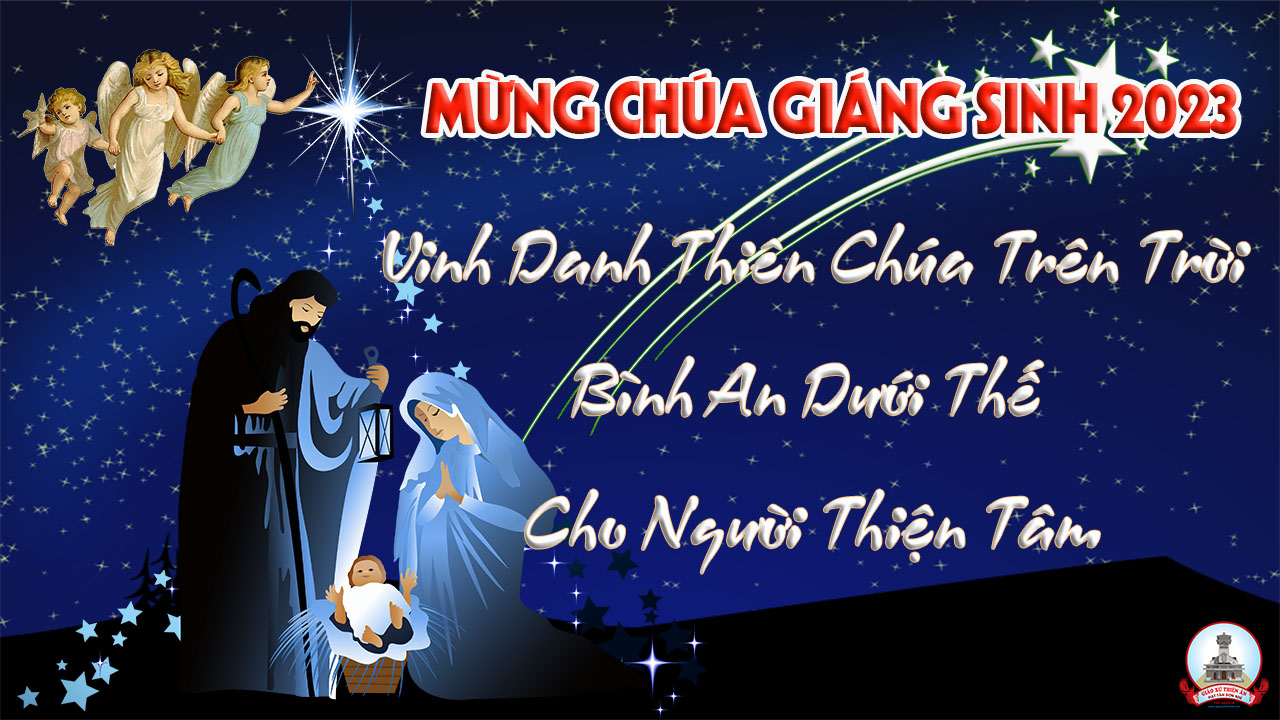 Ca Nguyện Hiệp Lễ 1
Cao Cung Lên
Nguyễn Khắc Xuyên – Lm. Hoài Đức
ĐK: Cao cung lên, khúc nhạc thiên thần Chúa. hòa trong làn gió, nhè nhẹ vấn vương. Ôi linh thiêng, lắng nghe thoang thoảng cung đàn, một đêm khuya vang, vẳng trong tuyết sương.
** Đàn ơi, cứ rung những điệu réo rắt, hát khen Con Một Chúa Trời, rày sinh xuống cõi đời. Hỡi người dương thế, lặng nghe cung đàn, mau tìm cho tới, thờ kính Vua giáng trần.
Pk1: Thôi hỡi trần gian, im tiếng đi mà cung kính. Chúa Con sinh ra, trên nắm cỏ máng lừa. Tuy Chúa là Vua, muôn nước suy phục tôn kính. Chúa bởi cõi trời, sinh xuống trần đêm xưa.
ĐK: Cao cung lên, khúc nhạc thiên thần Chúa. hòa trong làn gió, nhè nhẹ vấn vương. Ôi linh thiêng, lắng nghe thoang thoảng cung đàn, một đêm khuya vang, vẳng trong tuyết sương.
** Đàn ơi, cứ rung những điệu réo rắt, hát khen Con Một Chúa Trời, rày sinh xuống cõi đời. Hỡi người dương thế, lặng nghe cung đàn, mau tìm cho tới, thờ kính Vua giáng trần.
Pk2: Thôi hỡi trần gian, bao tuyết sương cùng giá rét. Cớ sao nỡ làm cho Chúa lạnh quá chừng. Ôi Đấng Toàn Năng xưa quá yêu người tha thiết. Xuống chịu khổ hèn trong tuyết ngàn dặm sương.
ĐK: Cao cung lên, khúc nhạc thiên thần Chúa. hòa trong làn gió, nhè nhẹ vấn vương. Ôi linh thiêng, lắng nghe thoang thoảng cung đàn, một đêm khuya vang, vẳng trong tuyết sương.
** Đàn ơi, cứ rung những điệu réo rắt, hát khen Con Một Chúa Trời, rày sinh xuống cõi đời. Hỡi người dương thế, lặng nghe cung đàn, mau tìm cho tới, thờ kính Vua giáng trần.
Pk3: Thôi hỡi hồn tôi, ghi nhớ trong lòng sâu thẳm. Chúa sinh đêm nay, nên bé nhỏ khó hèn. Tôi quyết từ nay, yêu Chúa trong tình đằm thắm. Muốn để đền bù, những thói đời bạc đen.
ĐK: Cao cung lên, khúc nhạc thiên thần Chúa. hòa trong làn gió, nhè nhẹ vấn vương. Ôi linh thiêng, lắng nghe thoang thoảng cung đàn, một đêm khuya vang, vẳng trong tuyết sương.
** Đàn ơi, cứ rung những điệu réo rắt, hát khen Con Một Chúa Trời, rày sinh xuống cõi đời. Hỡi người dương thế, lặng nghe cung đàn, mau tìm cho tới, thờ kính Vua giáng trần.
Ca Nguyện Hiệp Lễ 2
Tiếng Hát Thiên Thần
Lm. Hoàng Diệp
Pk1: Đêm thanh nghe tiếng hát, của Thiên Thần. Chung nhau đàn ca thánh thót, hỉ hoan.  Trên thiên cung vang xuống, cõi dương trần. Ngâm nga hoà câu kính chúc, hiển vang.
ĐK: Glo-ri-a in ex-cel-sis De-o. Glo-ri-a in ex-cel-sis De-o.
Pk2: Đem tin vui Con Chúa, đã ra đời. Sinh nơi lều tranh nên, Đấng cứu dân.  Cho nhân gian cảm mến, bao ơn Người. Chung nhau hoà âm những khúc, tri ân.
ĐK: Glo-ri-a in ex-cel-sis De-o. Glo-ri-a in ex-cel-sis De-o.
Pk3:  Nương thân trên rơm rác, giữa hang lừa. Ôi thân Hài Nhi giá rét, khổ thay.  Đây Vua ta quản xuất, cõi sơn hà. Mau vui cùng nhau kính bái, Ngôi Hai.
ĐK: Glo-ri-a in ex-cel-sis De-o. Glo-ri-a in ex-cel-sis De-o.
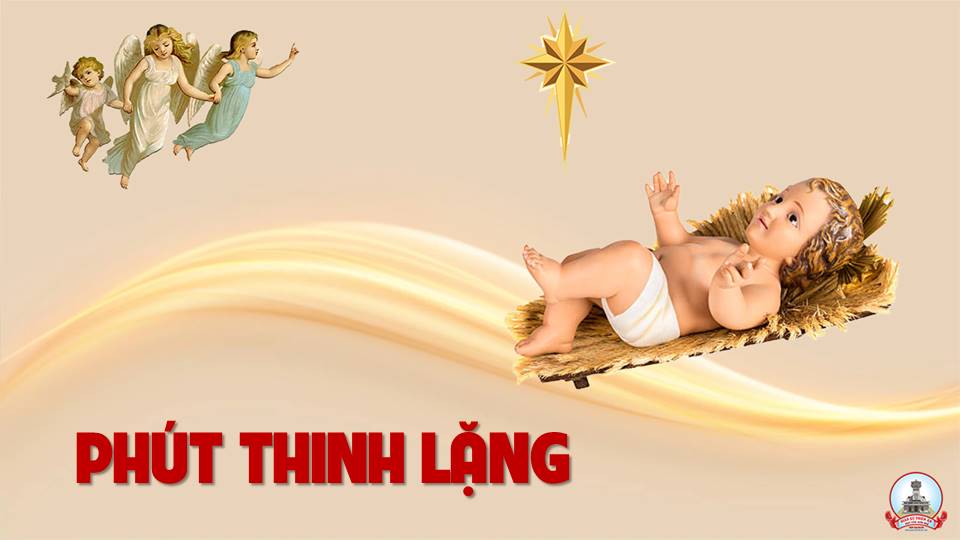 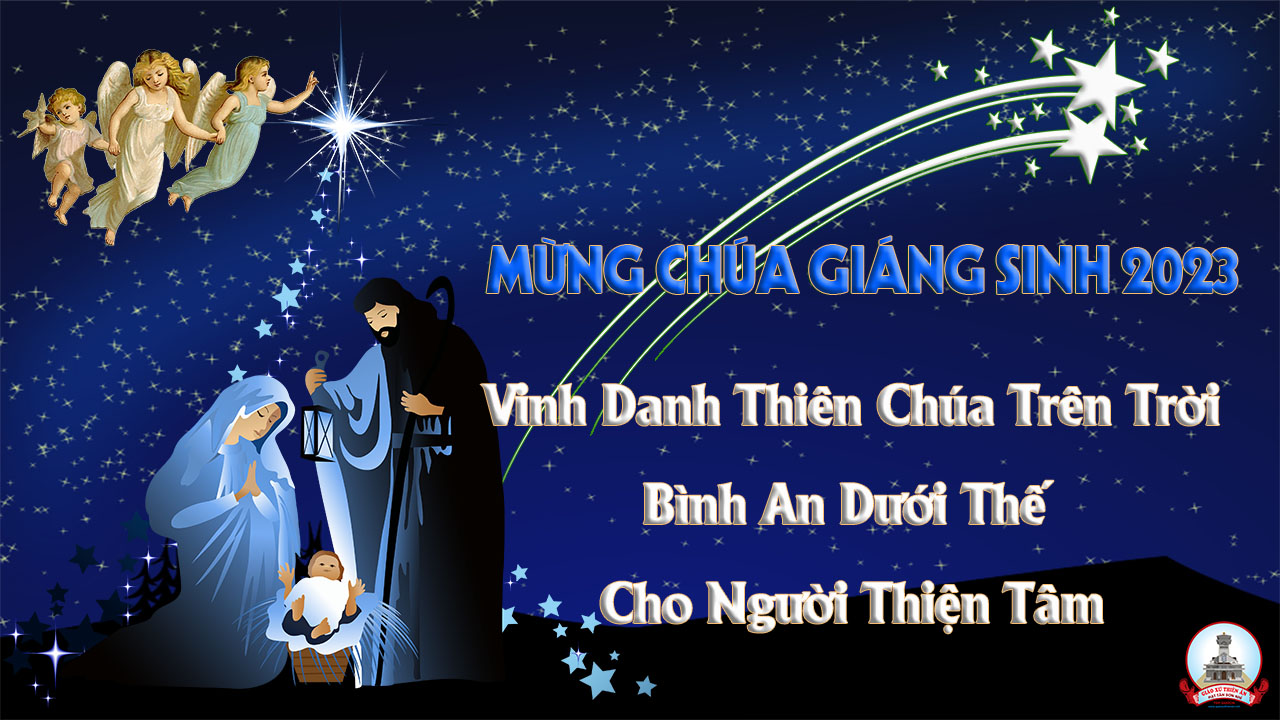 Ca kết lễ
Hang Bê lem
Hải Linh & Minh Châu
ĐK: Đêm đông, lạnh lẽo Chúa sinh ra đời, Chúa sinh ra đời nằm trong hang đá nơi máng lừa. Trông hang Be-lem. ánh sáng tỏa lan tưng bừng. Nghe trên không trung. tiếng hát Thiên Thần vang lừng.
** Đàn hát (réo rắt tiếng hát ). Xướng ca (dư âm vang xa ). Đây Chúa Thiên Tòa, giáng sinh vì ta. Người hỡi, (hãy kíp bước tới). Đến xem, (nơi hang Be-lem ) Ôi Chúa giáng sinh, khó khăn thấp hèn.
** Nữa đêm mừng Chúa, Giáng Sinh ra chốn gian trần. Người đem ơn phúc, xuống cho muôn dân lầm than. 
Pk1: Nơi hang Be-lem Thiên Thần xướng ca. Thiên Chúa vinh danh, chúng nhân an hòa.
ĐK: Trông hang Be-lem. ánh sáng tỏa lan tưng bừng. Nghe trên không trung. tiếng hát Thiên Thần vang lừng. Đàn hát (réo rắt tiếng hát.  Xướng ca (dư âm vang xa )
** Đây Chúa Thiên Tòa, giáng sinh vì ta. Người hỡi, (hãy kíp bước tới ). Đến xem, (nơi hang Be-lem ) Ôi Chúa giáng sinh, khó khăn thấp hèn.
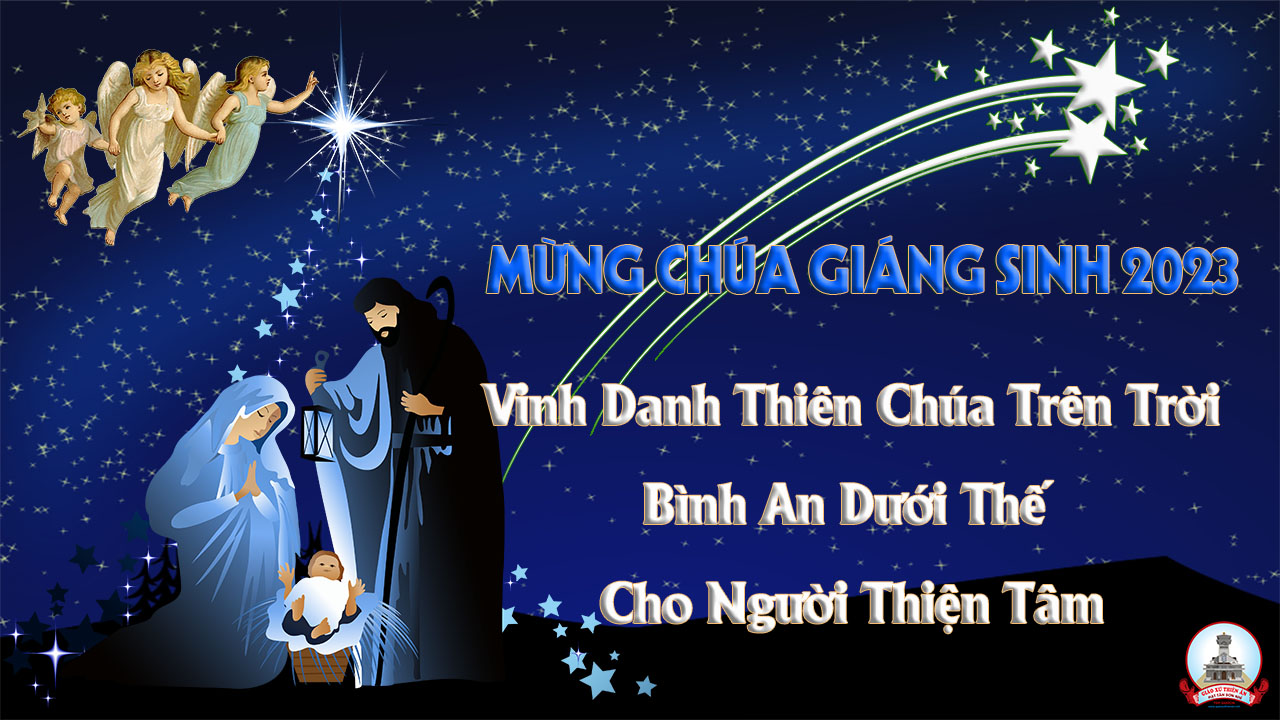